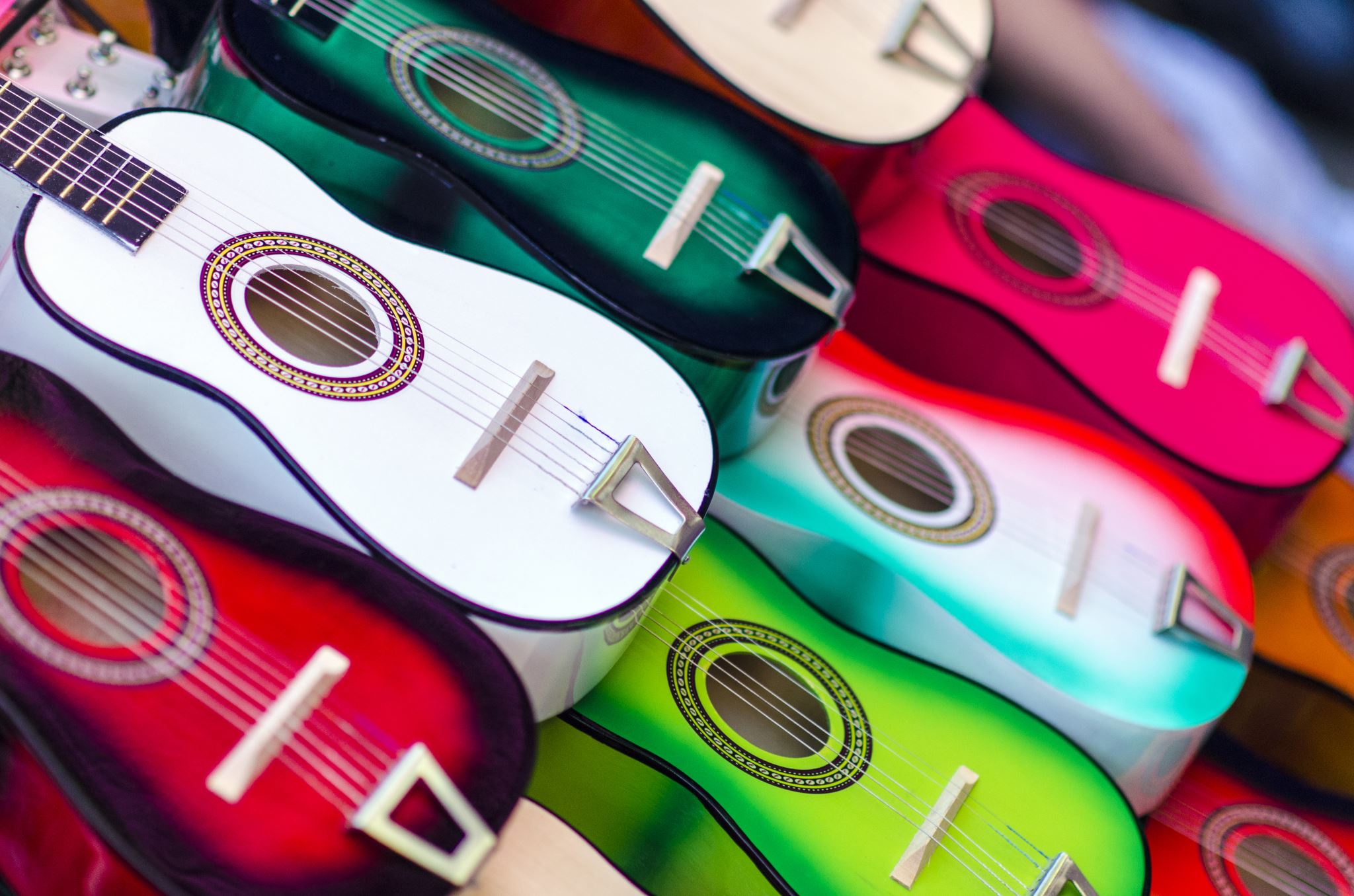 Megan Barber, Executive Director
Community Arts Partnership
Let’s Talk Arts & Culture
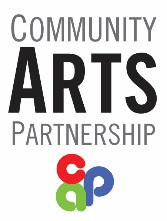 Agenda
Intro to the Community Arts Partnership
Our arts & culture ecosystem
The impact of the pandemic year
What was learned?
What’s happening now?
Summer 2021
Ways to help
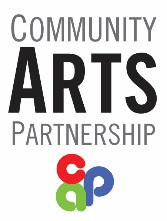 Community Arts Partnership
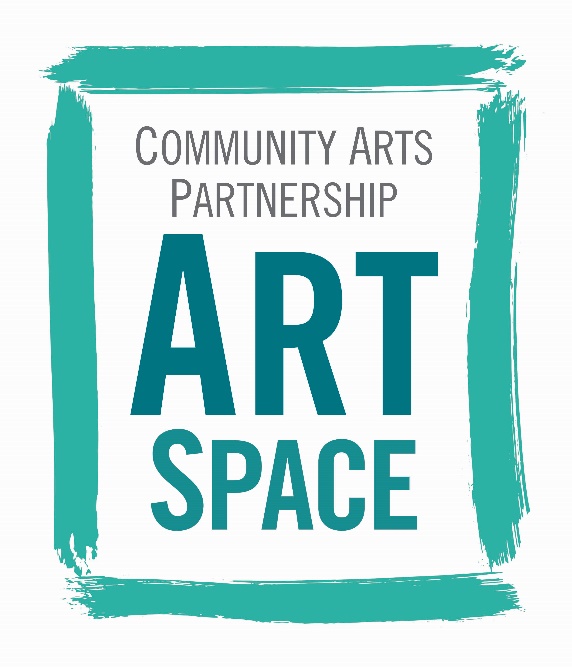 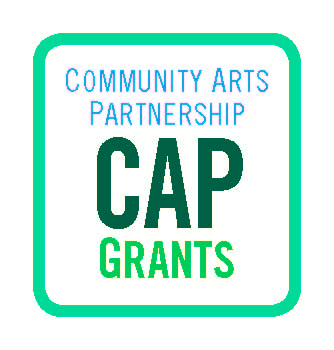 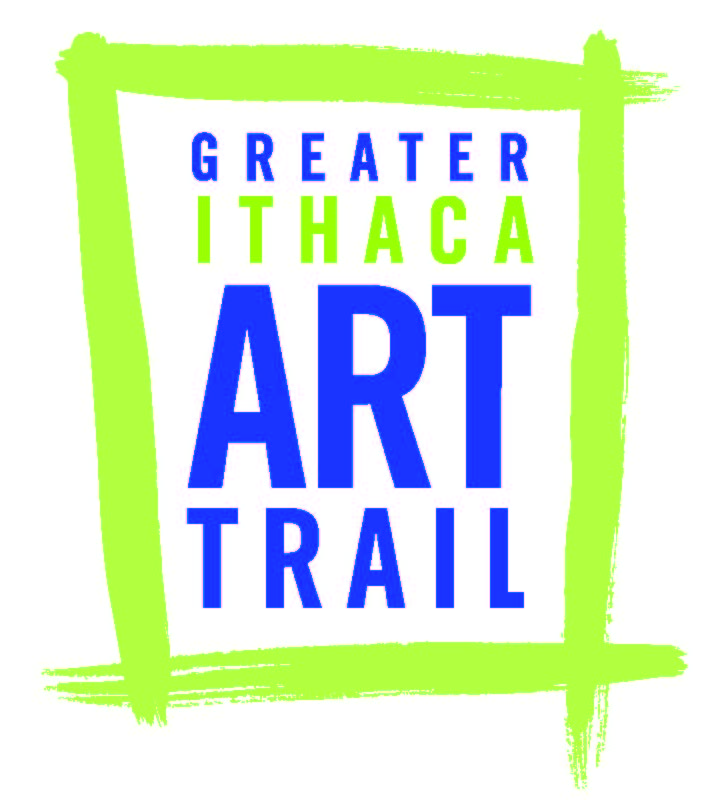 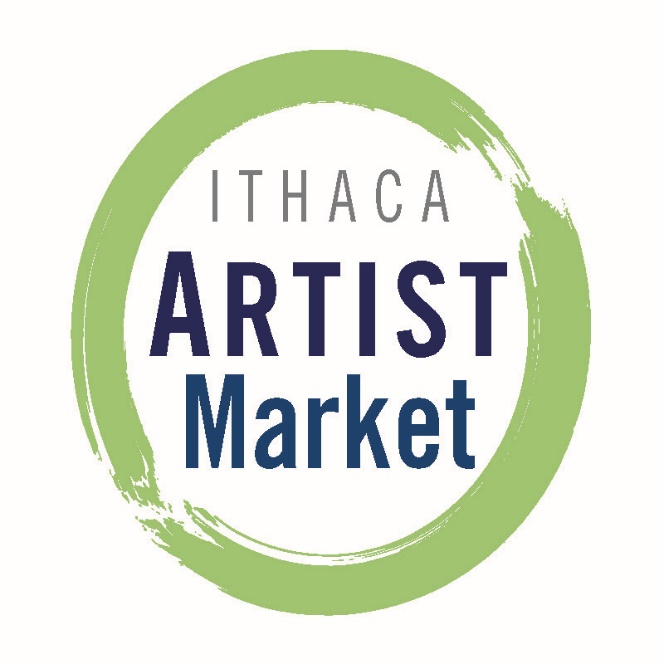 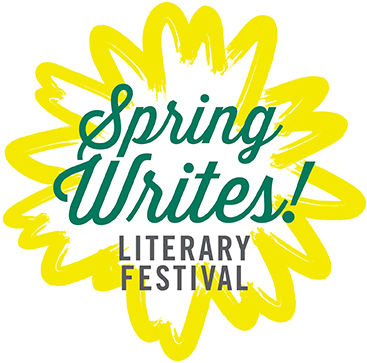 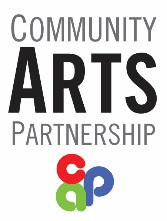 Our arts & culture ecosystem
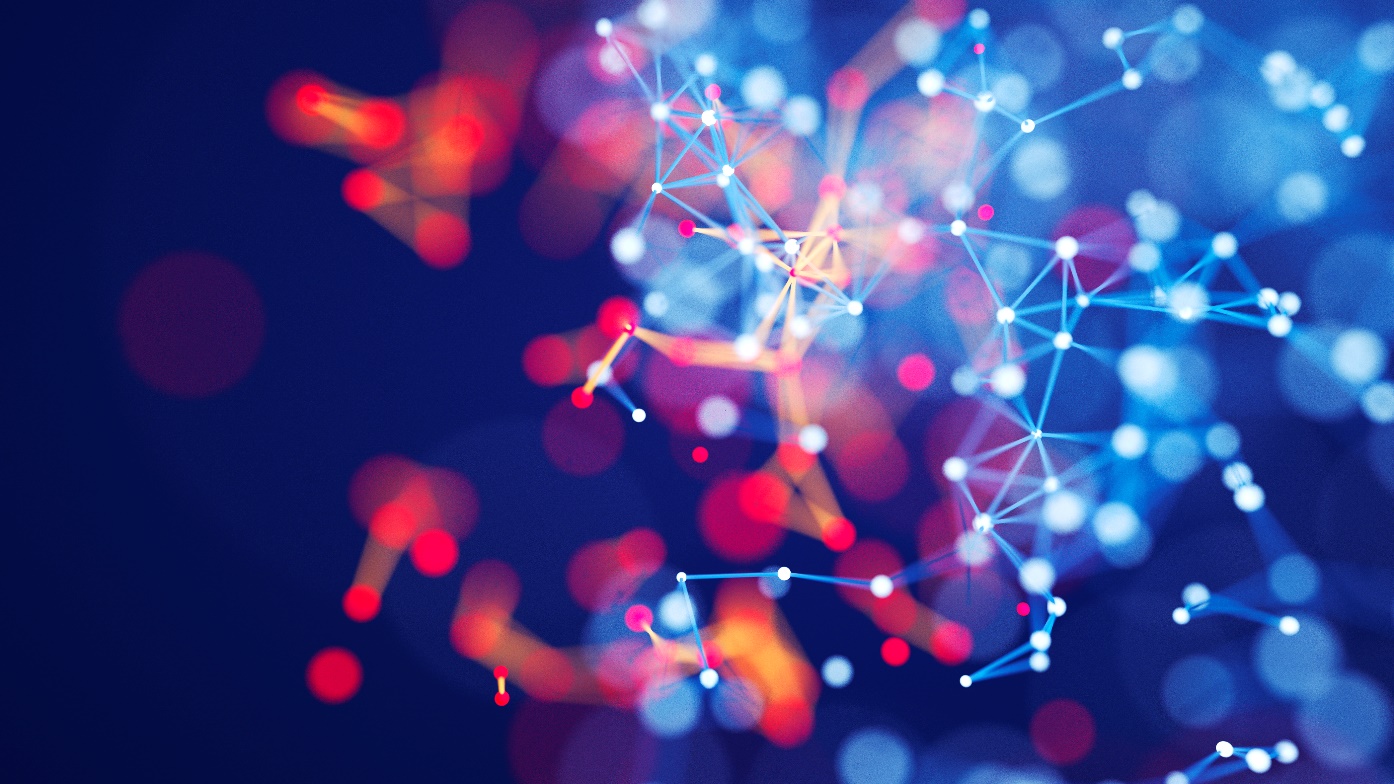 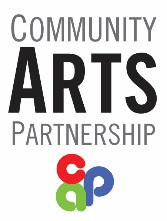 What happened in 2020?
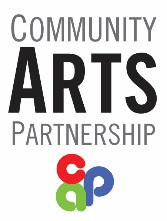 Insights and lessons learned
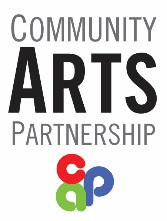 Now: excitement, resiliency, creativity
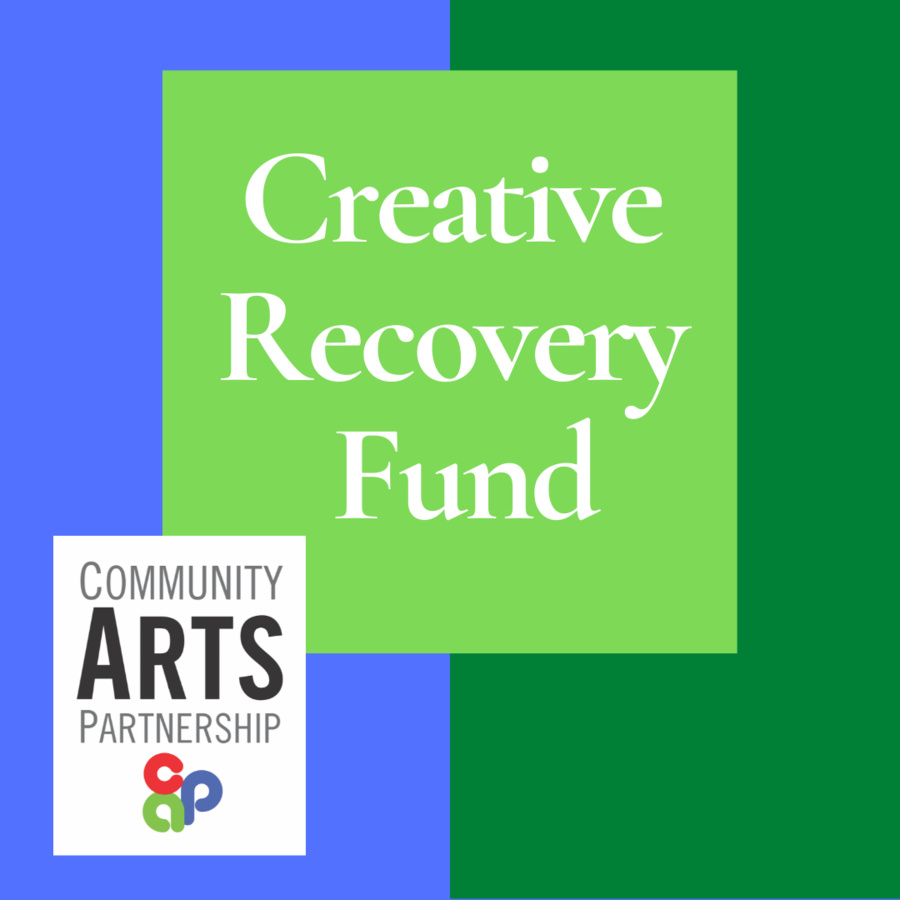 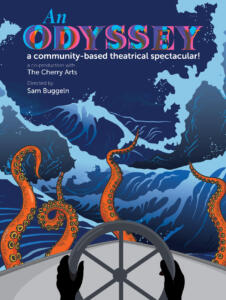 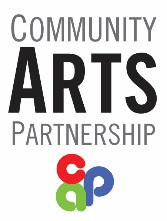 Summer 2021: Live and energized!
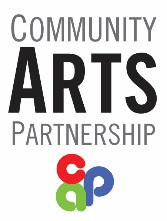 Ways to help
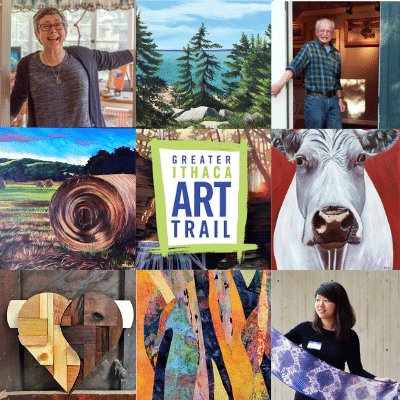 Go!
Spend!
Give!
Promote!
Thank!
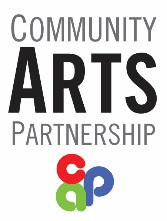 Thank you!
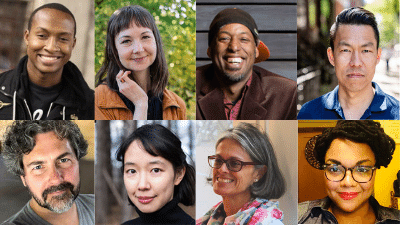 www.artspartner.org
director@artspartner.org
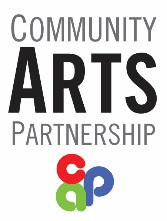